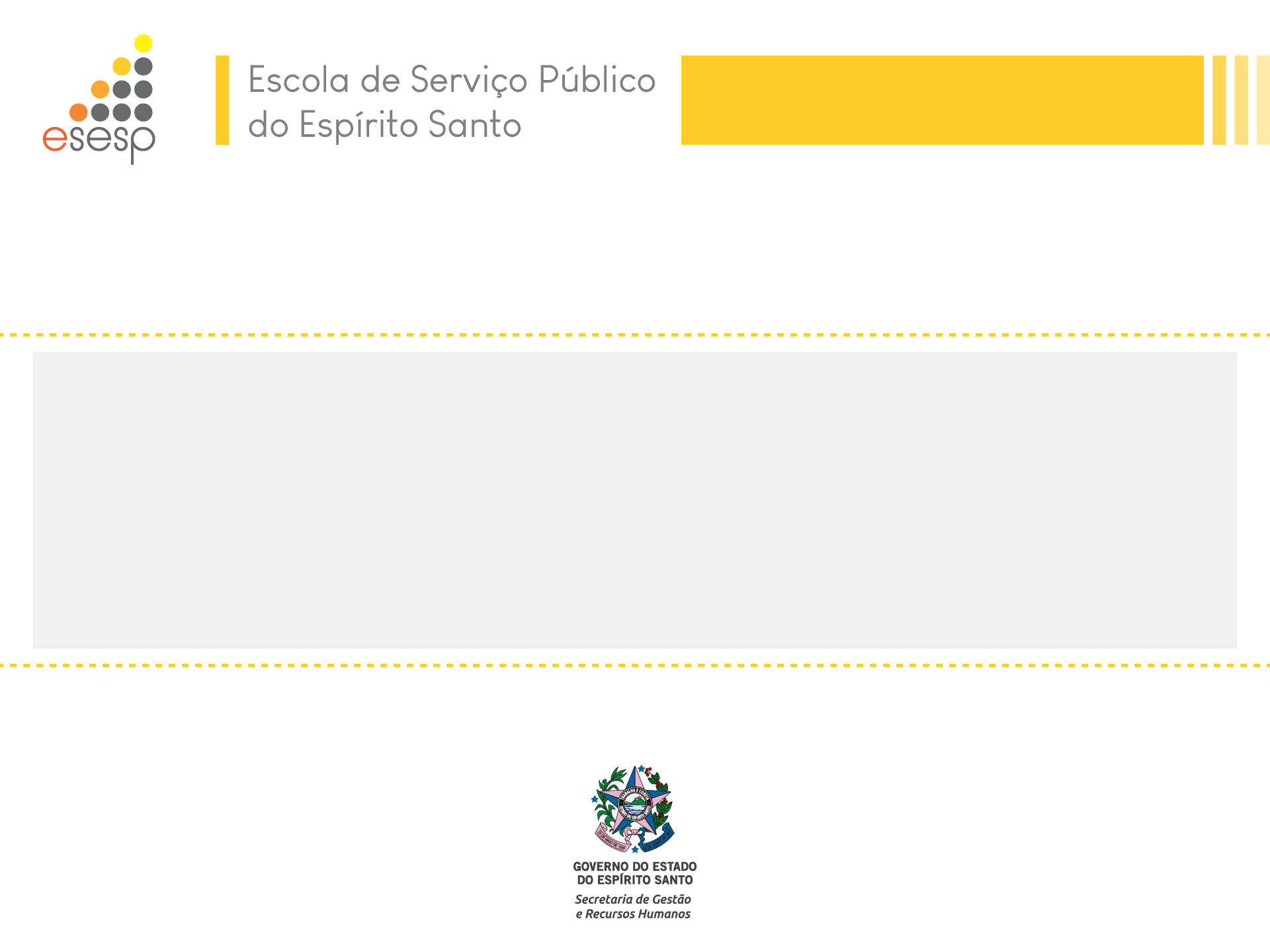 TRILHA DE DESENVOLVIMENTO
GECADS/SEGER
2023
1
SOBRE A ANÁLISE DISC
A análise DISC é um Sistema de identificação de Perfil Comportamental , foi desenvolvido no início dos anos 1920 pelo psicólogo americano Willian Moulton Marston.
Atualmente mais de 90 países utilizam a fórmula para vários fins.
2
INSTRUÇÕES
Passo a passo 
Coletar os e-mails para envio do link;
Cadastro servidores;
Preencher o questionário de 24 perguntas; 
Tempo de preenchimento;
Período de entregar.
3
INSTRUÇÕES DE COLETAR DE DADOS
A GECAD/SEGER,  realizara a coletar de dados (nome e e-mail) de cada um de vocês. 
Após a coletar,  os dados será enviado para a o e-mail da especialistacomportamental7@gmail.com.
MS – Clareza e atitude certa, estará  enviando para cada um de vocês individual o  link do questionário e as orientações.
Período para preenchimento até 07/06
4
INSTRUÇÕES CADASTRO
Ao receber o link de acesso do questionário, será realizado o preenchimento dos dados abaixo:
Nome completo
E-mail 
CPF
Telefone
Observação: após responder o questionário será perguntado por e-mail se houve alguma dúvida ao preencher.
5
INSTRUÇÕES CADASTRO
O questionário consiste em vinte e quatro grupos de palavras, onde são utilizados adjetivos ou frases para ser respondidas, cada grupo tem quatro opções, as frases ou adjetivos devem ser ordenados de “1” até “4”, partindo do princípio da que MELHOR o(a) descreve e terminando com a que MENOR espaço(a) descreve. Este questionário leva em torno de 10 minutos para ser respondido, podendo chegar até 15 minutos, já é um tempo suficiente para responder.
6
INSTRUÇÕES DO QUESTIONÁRIO DE 24 PERGUNTAS
Ao preencher o questionário, solicito por gentileza que seja o máximo você, sem se preocupar como você espera que as pessoas te vejam;
Realizar em um lugar tranquilo que não haja interrupção;
Não repetir os números na sequência, marcar o que mais se identificar e menos se identificar;
Em todas as perguntas terá uma caixinha com o significado das palavras caso você tenha dúvida.
7
Para fins de Desenvolvimento pessoal, ou seja, PDI (plano de desenvolvimento individual, solicito por gentileza que entre contato com MS – Clareza e Atitude Certa.
Michele Especialista comportamental e Gestão de Pessoas/ Terapeuta cognitiva comportamental.

Telefone:(027) – 99647 – 1243
Instagram: @ms_superarlimitacoescarreira7
E-mail: especialistacomportamental7@gmail.com
8
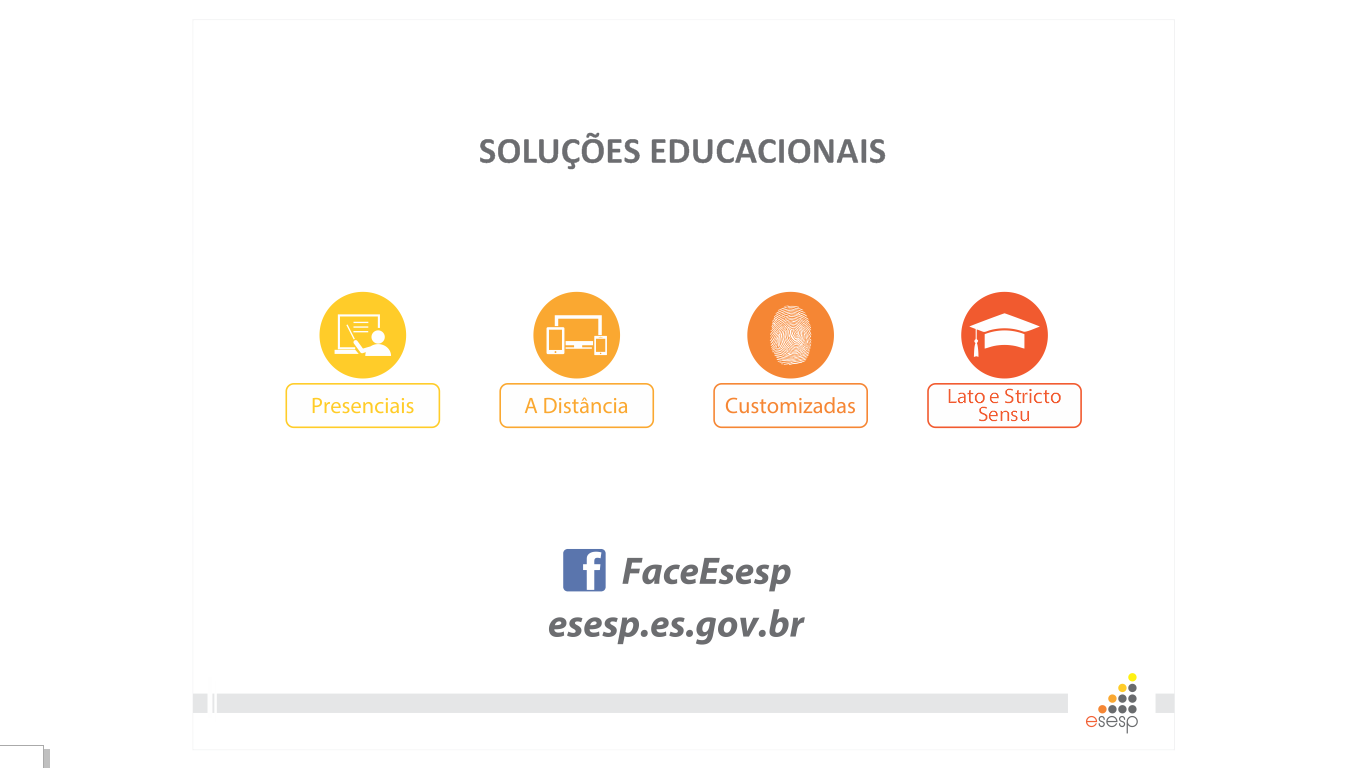